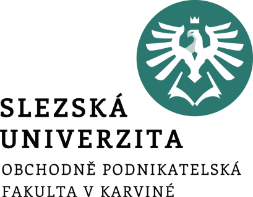 FINANCE V PODNIKÁNÍSeminář 8:Majetkové cenné papíry
Dlužnické cenné papíry CP
Vyjadřují dlužnický vztah mezi vlastníkem CP a jeho emitentem 
Emitent CP je dlužník
Vlastník CP vystupuje jako věřitel

Krátkodobé dlužnické CP:
Státní pokladniční poukázky (SPP)
Depozitní certifikáty
Směnky
Komerční papíry

Dlouhodobé dlužnické CP:
Dluhopisy
Hypoteční zástavní listy
Investiční certifikáty
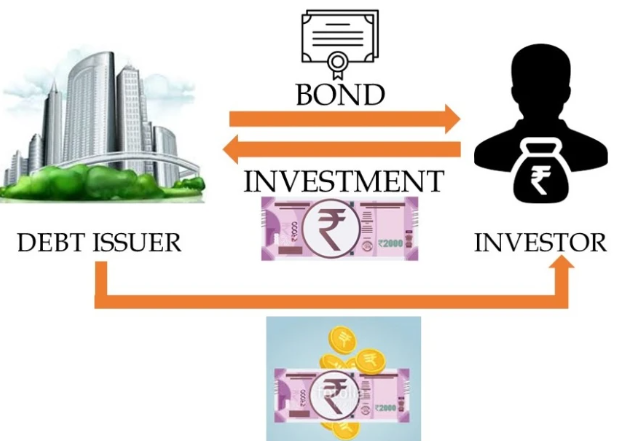 Dlužnické cenné papíry
Dluhopis
Dluhopis = obligace, bond

Dlužnický dlouhodobý cenný papír 

Emitent dluhopisu (vláda, města, obce, banka, podniky) = dlužník
Vlastník (držitel) dluhopisu (investor) = věřitel
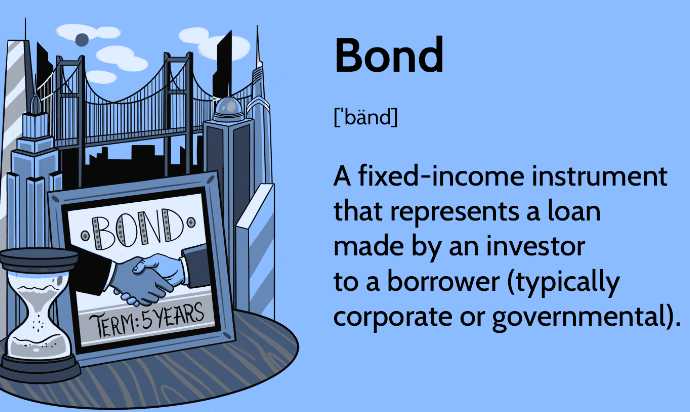 Emitent se vlastníkovi zavazuje:
že ve stanovené době splatnosti splatí nominální hodnotu dluhopisu
že v dohodnutých termínech bude vlastníkovi vyplácet výnosy z dluhopisu (kuponové platby, příp. prémie nebo diskont)
Emitent většinou vydává dluhopis s cílem získat dlouhodobé finanční prostředky - alternativa bankovního úvěru
Dlužnické cenné papíry
Majetkové cenné papíry
Vyjadřují různá práva a právní nároky majitele cenných papírů k určitému druhu majetku. 
V praxi existuje několik různých druhů majetkových cenných papírů, které jsou emitovány různými typy společností a obchodovány na kapitálovém trhu. 

Majetkové cenné papíry:
Akcie (stock, share)
zatímní listy
depozitní stvrzenky
podílové listy
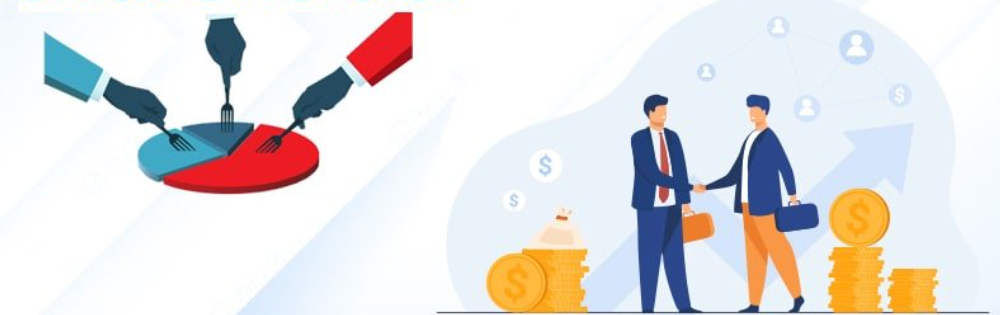 [Speaker Notes: csvukrs]
Akcie
Akcie (share, stock) představuje majetkový cenný papír.
Akcie je podíl na kapitálu akciové společnosti. 
Pro firmu je akciový kapitál dlouhodobým zdrojem, akcie nemá dobu splatnosti => vložený kapitál je možno získat zpět pouze prodejem akcie na burze či jiným způsobem. 


Dividenda:
představuje tu část zisku, která se dále rozděluje v určité podobě mezi jednotlivé akcionáře (dividend),
představuje výši vyplaceného podílu na zisku připadající na jednu akcii (dividend per share).
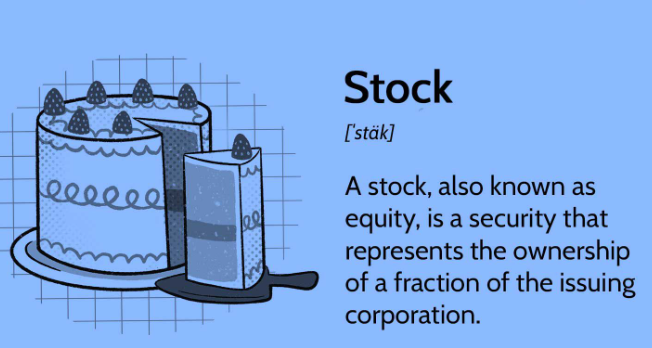 Finance – Akcie
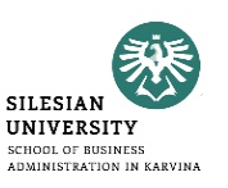 Akcie & obligace (dluhopis)
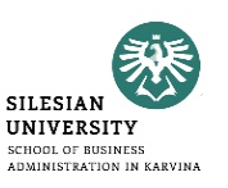 Akcie & obligace (dluhopis)
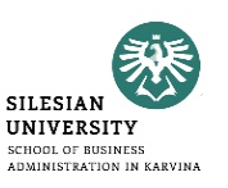 Akcie & obligace (dluhopis)
Hodnota a cena akcie
Vnitřní hodnota akcie
Způsobů stanovení vnitřní hodnoty je několik a výrazně se odlišují.
Principem základního způsobu výpočtu je stanovení, zda je cenný papír na kapitálovém trhu podhodnocen, správně oceněn nebo nadhodnocen.
Tato analýza vychází z předpokladu, že cenný papír má svou vnitřní hodnotu, kterou lze vypočítat. 
Kurz cenného papíru pak neustále kolem této vnitřní hodnoty osciluje, přičemž nové kurzotvorné informace posouvají vnitřní hodnotu na novou vyšší, nebo nižší úroveň. 
Vnitřní hodnota akcie
Gordonův dividendový diskontní model (DDM)
Zisková (výnosová) metoda
Stanovení současné hodnoty (vnitřní hodnoty) akcie
1. Dividendový diskontní model (DDM)
Vychází z toho, že vnitřní hodnota akcie je současnou hodnotou veškerých budoucích příjmů, plynoucích z akcie jejímu majiteli
Majiteli akcií mohou plynout z akcií příjmy ve formě:
Dividend
Prodeje akcie

2. Zisková (výnosová) metoda
Vychází z ukazatele poměru mezi cenou a ziskem na jednu akcii:
Price to earnings ratio P/E
Finance – Akcie
Vnitřní hodnota akcie: Dividendový diskontní model
Současná hodnota akcie je součet současných hodnoty dividend na konci 1. roku až n–tého roku a současné hodnoty prodejní ceny na konci n-tého roku:



PV = VH ... 	současná hodnota akcie v Kč
D1 – Dn…dividenda v Kč v jednotlivých letech, počínaje příštím rokem
Jestli se předpokládá výplata dividend letos, D0 připočítáme nediskontovanou
Pn … 	předpokládaná prodejní cena na konci období 			držby akcie v Kč
i … 	požadovaná výnosová míra akcionáře vyjádřená číslem
n …	počet let, tj. doba, po kterou akcii vlastníme
Vnitřní hodnota akcie: Dividendový diskontní model
Vnitřní hodnota akcie: Dividendový diskontní model
Investiční pravidlo
PV (VH)< P (cena) na trhu : cenný papír je na trhu nadhodnocen a lze očekávat pokles jeho kurzu, je vhodná doba pro jeho prodej, ale není vhodná doba pro jeho nákup

PV (VH) > P (cena) na trhu : cenný papír je na trhu podhodnocen a lze očekávat růst jeho kurzu, je vhodná doba pro jeho nákup, ale není vhodná doba pro jeho prodej

P (cena) na trhu = PV (VH) : cenný papír je adekvátně oceněn trhem (velmi sporadický případ), investor zpravidla nebude nakupovat ani prodávat
Finance – Akcie
Hodnota a cena akcie: Zisková (výnosová) metoda
Finance – Akcie
Investiční pravidlo
PV (VH) <P (cena) na trhu : cenný papír je na trhu nadhodnocen a lze očekávat pokles jeho kurzu, je vhodná doba pro jeho prodej, ale není vhodná doba pro jeho nákup

PV (VH)> P (cena) na trhu : cenný papír je na trhu podhodnocen a lze očekávat růst jeho kurzu, je vhodná doba pro jeho nákup, ale není vhodná doba pro jeho prodej

P (cena) na trhu = PV (VH) : cenný papír je adekvátně oceněn trhem (velmi sporadický případ), investor zpravidla nebude nakupovat ani prodávat
Finance – Akcie
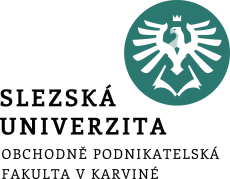 Děkuji za pozornost!
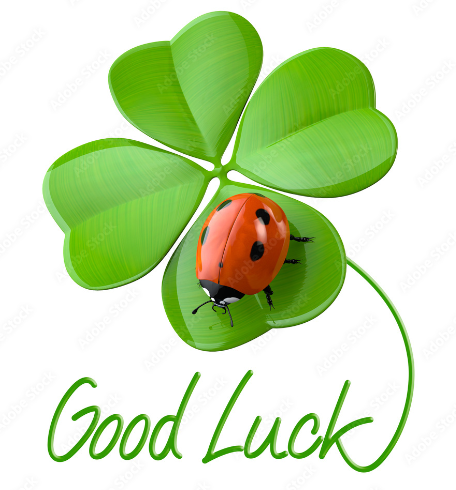